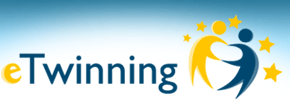 Kouluyhteistyötä Euroopassa
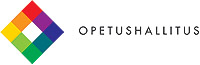 Mitä se on?
eTwinning käynnistyi vuonna 2005 Euroopan komission eLearning-ohjelman päähankkeena. 
Vuodesta 2014 se on ollut kiinteä osa EU:n koulutus-, nuoriso- ja urheiluohjelmaa Erasmus+. 
Sen keskustukipalvelua ylläpitää European Schoolnet, 31 Euroopan opetusministeriön yhteishanke, joka kehittää koulujen, opettajien ja koululaisten oppimista joka puolella Eurooppaa. 
Kansallisella tasolla eTwinningiä tukee 37 kansallista tukipalvelua.
Miltei 600 000 aktiivista opettajaa
Noin 76 ooo  projektia 
32 Euroopan maata + 6 eTwinningPlus -maata
Jokaisessa maassa kansallinen tukipalvelu (NSS)
Brysselissä European Schoolnetin koordinoima keskustukipalvelu (CSS)
http://www.youtube.com/watch?v=Fj58uA4cjrQ
Alankomaat, Belgia, Bulgaria, 
Espanja, Irlanti, Islanti, Iso-Britannia, 
Italia, Itävalta, Kreikka, Kroatia, Kypros, 
Latvia, Liettua, Luxemburg, Malta, 
Norja, Portugali, Puola, Ranska, 
Romania, Ruotsi, Saksa, Slovakia, 
Slovenia, Suomi, Tanska, Turkki, 
Tsekki, Unkari ja Viro 
sekä Armenia, Azerbaidžan, Georgia, Moldova,Ukraina ja Tunisia.
Uusi opetussuunnitelma?
”Oppilaat saavat kokemuksia ja harjoittelevat tvt:n käyttämistä vuorovaikutuksessa ja verkostoitumisessa.”

”Oppilaat saavat perusopetuksen aikana kokemuksia tvt:n käytöstä myös kansainvälisessä vuorovaikutuksessa.”

s. 23 
http://www.oph.fi/download/163777_perusopetuksen_opetussuunnitelman_perusteet_2014.pdf
” Heille järjestetään mahdollisuuksia kansainväliseen yhteistyöhön ja erilaisten toimintatapojen ja kulttuurien vertailuun. ”
” Oppilaita rohkaistaan itsensä ilmaisemiseen vähäiselläkin kielitaidolla. ”
” Oppilaat saavat kokemuksia tieto- ja viestintäteknologian käyttämisestä vuorovaikutuksessa koulun ulkopuolisten toimijoiden kanssa myös kansainvälisissä yhteyksissä. ”
s. 155-156 

http://www.oph.fi/download/163777_perusopetuksen_opetussuunnitelman_perusteet_2014.pdf
Sisällöllisesti avointa, opettaja ja oppilaat päättävät!
Ainekohtaista tai ainerajat ylittävää
Kahden tai useamman koulun välillä
Myös osana muuta kansainvälistä ohjelmaa
Ei mitään raskasta projektinhallintaa
Projekti voidaan toteuttaa vaikka miten!
Tulosten dokumentointi ja jako tietotekniikkaa hyödyntäen. 
Myös muita tapoja!
Koululla eri ihmisillä eri taitoja: 
	Yhteistyössä on voimaa!
Esimerkkejä projektien teemoista
biologia ja maantieto (maiden luonnonolosuhteet ja kasvisto, oma asuin - ja koulukaupunki ympäristöineen)
historia (maiden historian eri vaiheiden vertailu)
musiikki (kansanmusiikkiperinne, suosikkimusiikki, säveltäjät)
kotitalous (kansallis- ja perinneruoat, ruokalajit eri puolella maata, oppilaiden suosikkiruoat, raaka-aineiden vertailu)
liikunta (kansallispelit ja -lajit, oppilaiden omat harrastukset) 
kuvataiteet (maalarit, taiteilijat, tekniikat), teemoittainen piirustusten vaihto maiden kesken)
uskonto (uskonnolliset juhlat ja perinteet, tavat)
Tavoitteet
Luoda mielenkiintoinen oppimisympäristö opettajille ja oppilaille
Luoda eurooppalainen pedagoginen verkosto
Tarjota mahdollisuus ammatilliseen kehittymiseen
Tuoda tieto- ja viestintätekniikka osaksi jokapäiväistä opetusta.
Mitä koulu saa?
Ilmaisen työkalun opettajien käyttöön
Valtavasti kontakteja ympäri Eurooppaa
Ilmaista koulutusta opettajille
Näkyvyyttä Suomessa ja Euroopassa
Verkkosivulle hankkeen logon
Tyytyväisiä opettajia ja oppilaita!
Mitä opettaja saa?
Kansainvälisen toiminnan ulottuvuudeksi opetukseen
Tuttavia ympäri Eurooppaa
Mahdollisuuden kehittyä ammatillisesti
Työpajoja ja seminaareja kotimaassa ja muualla Euroopassa
Motivoituneita ja iloisia oppilaita
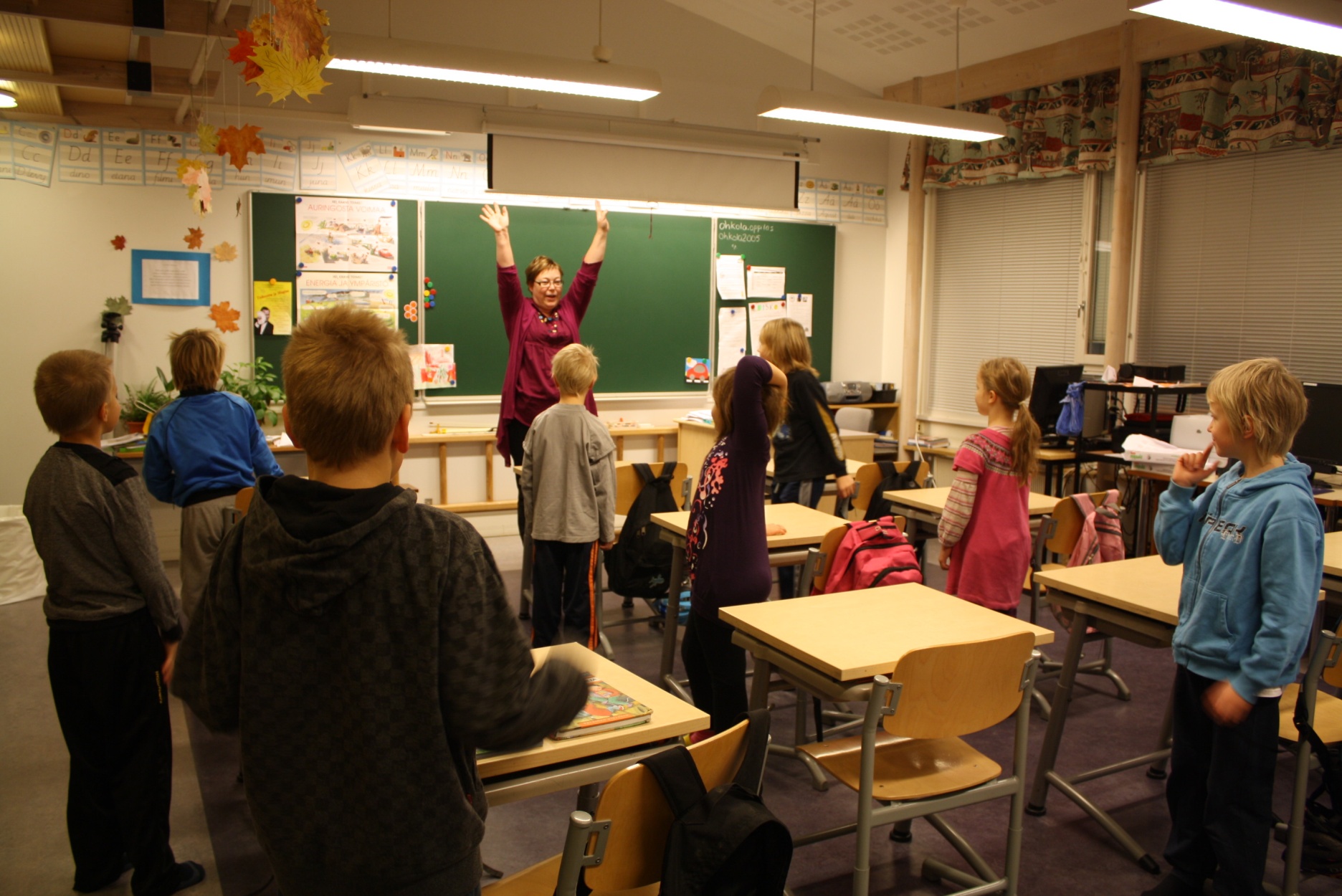 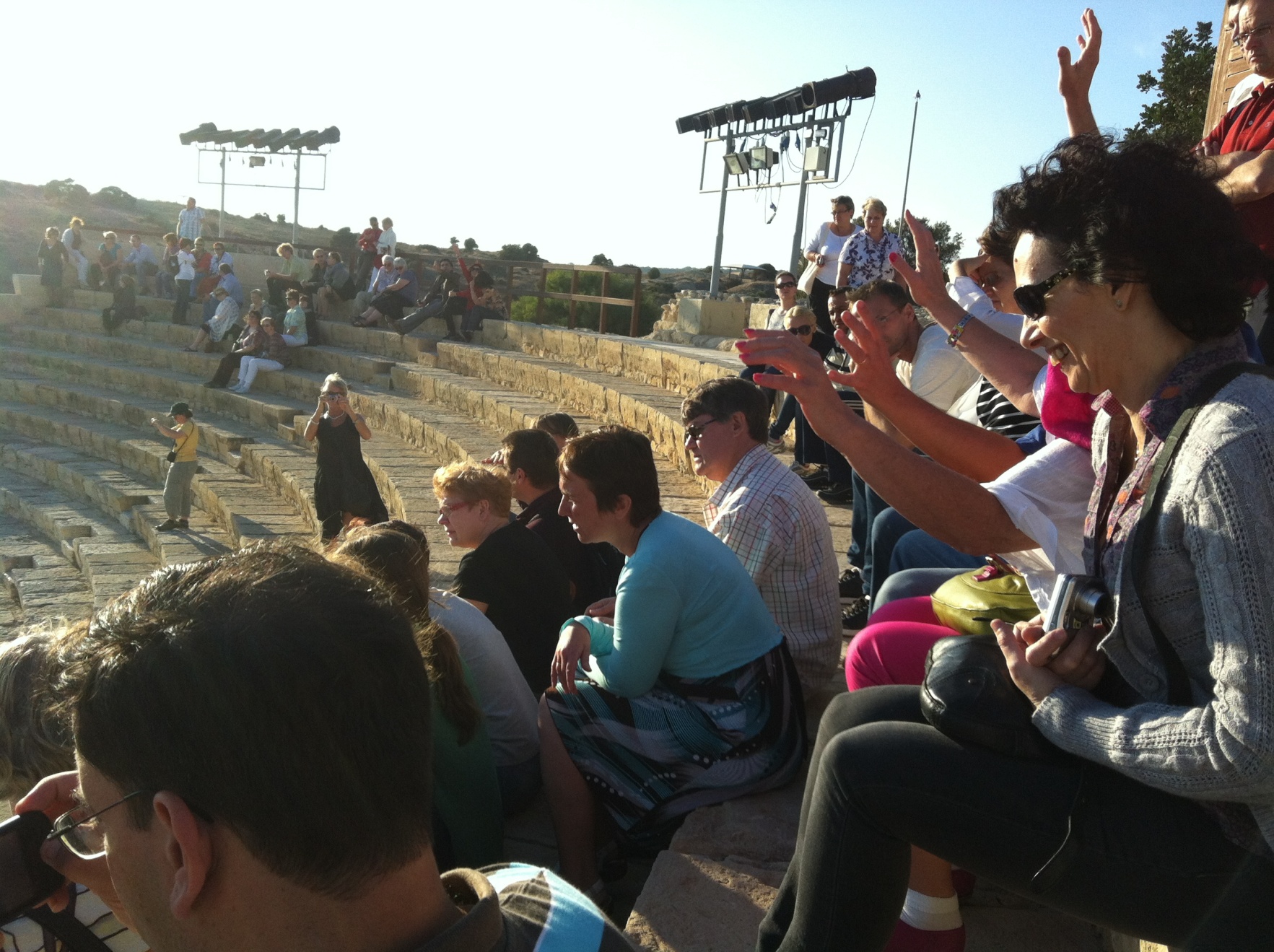 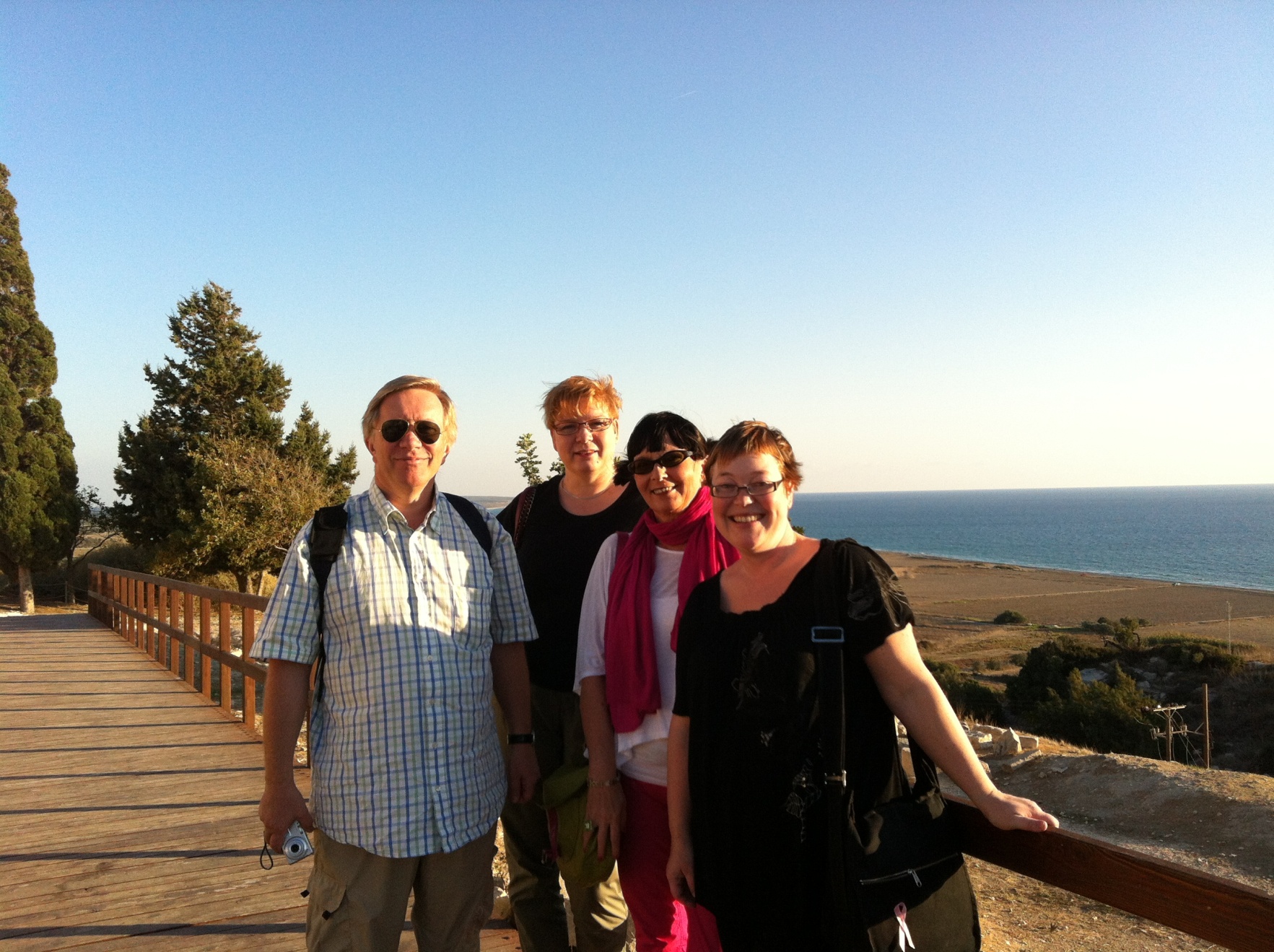 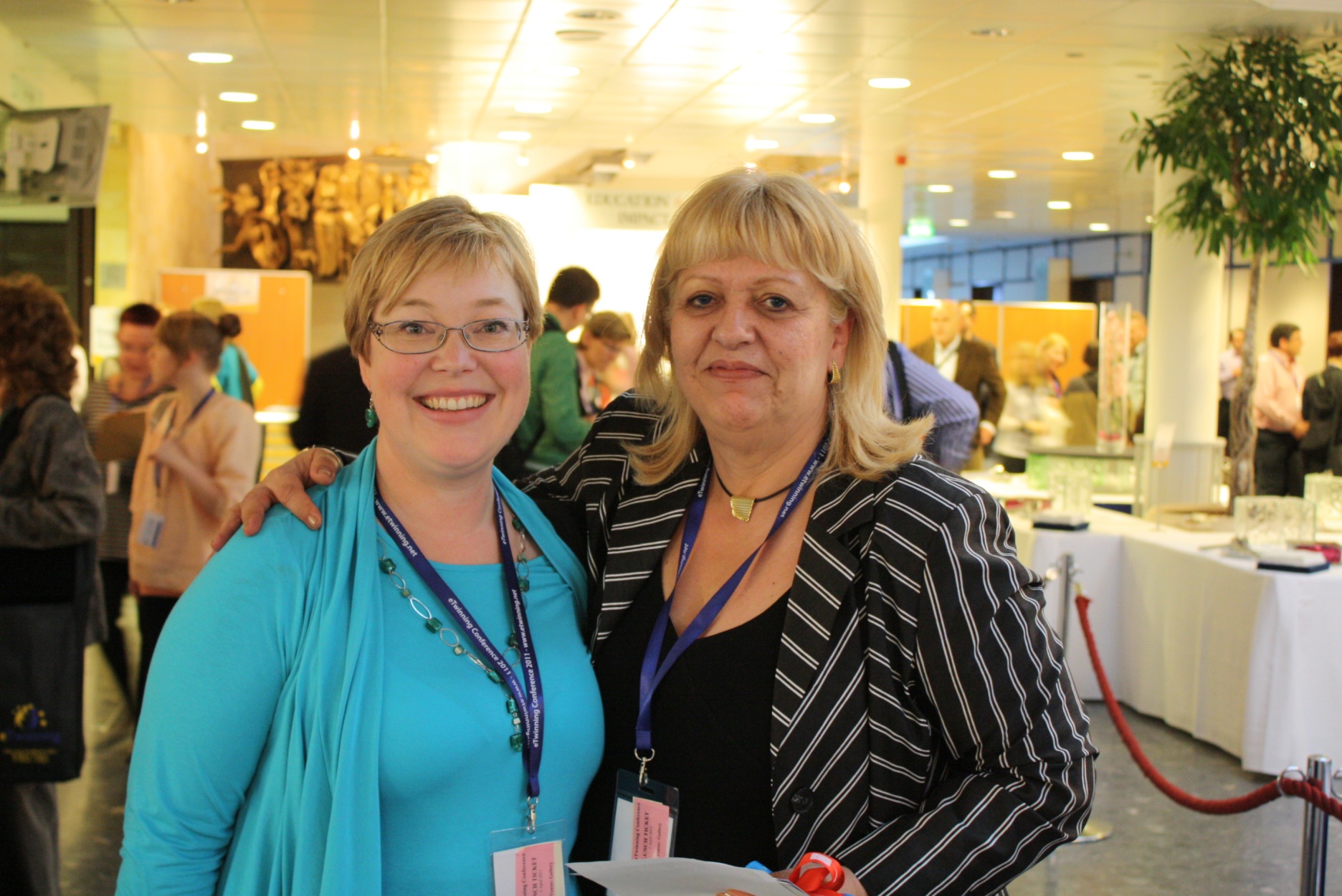 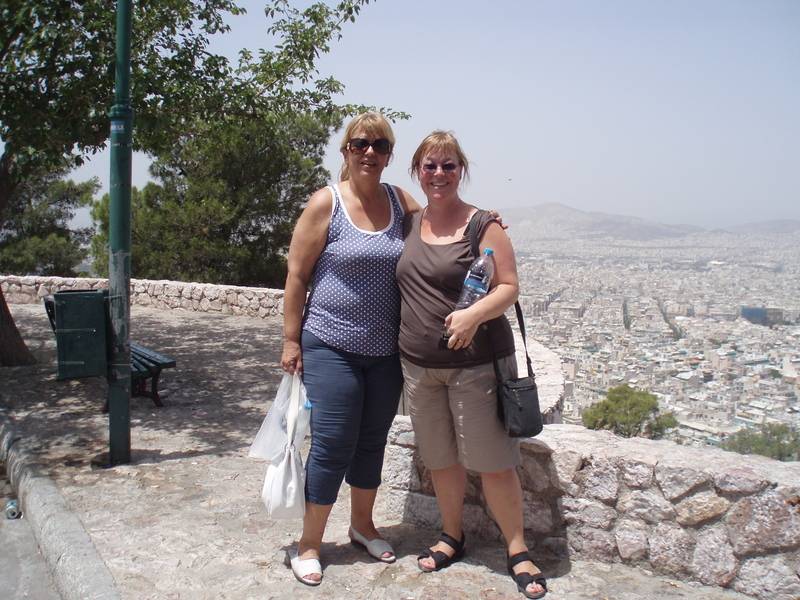 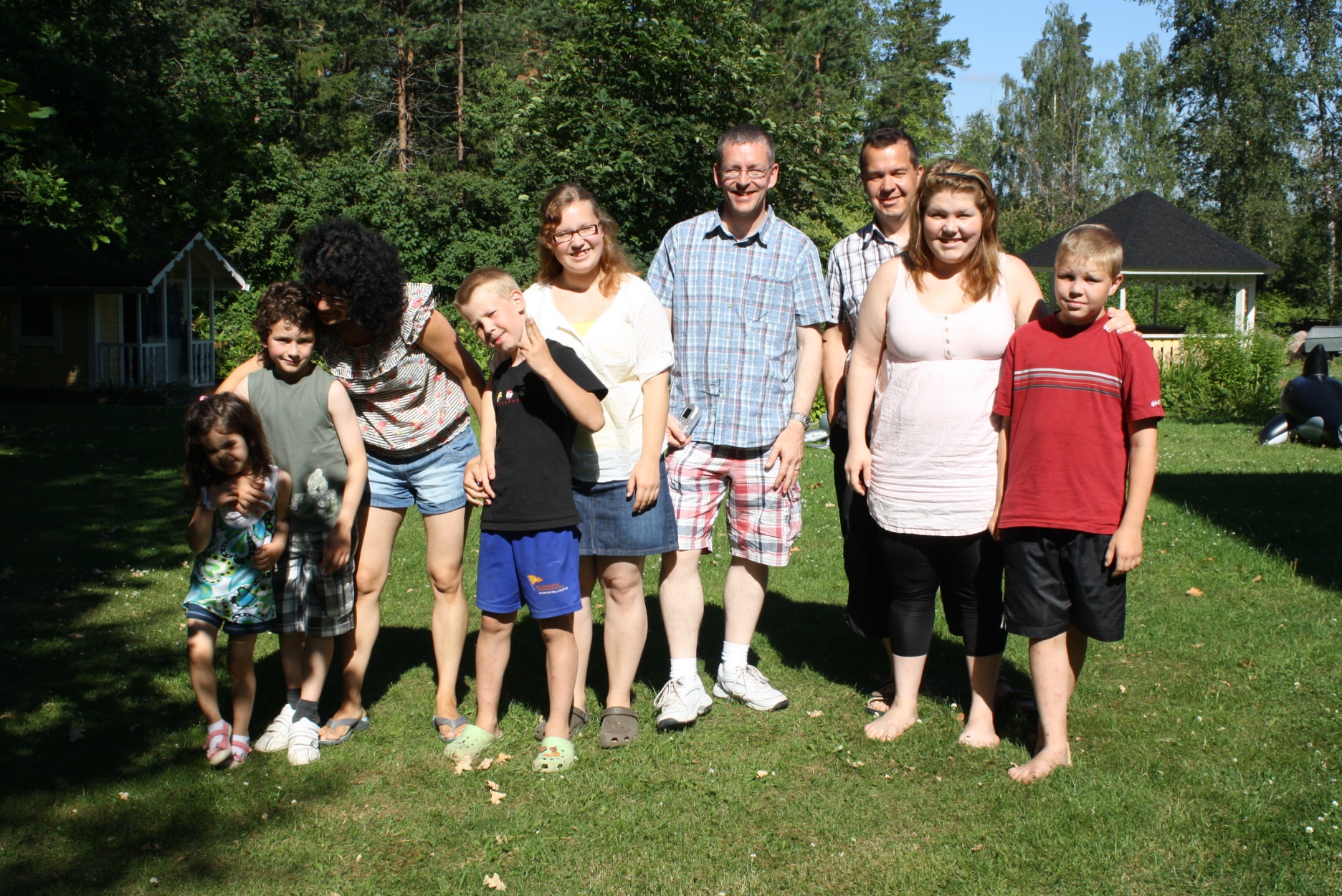 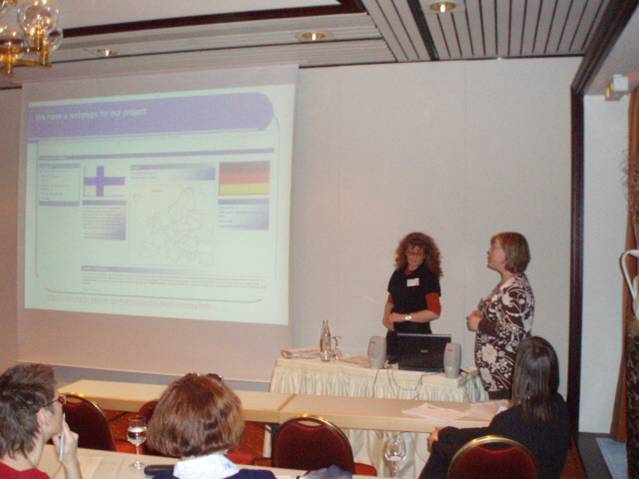 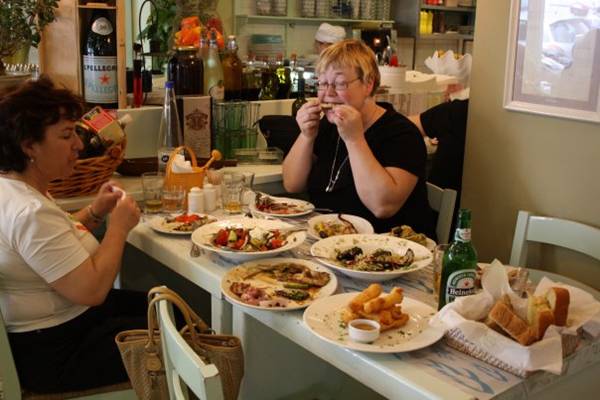 Mitä oppilas saa?
Elämyksiä ja kokemuksia
TVT-taitoja
Mahdollisuuden käyttää vieraita kieliä
Työkaluja tulevaan elämäänsä
Uusia kontakteja ja ystäviä
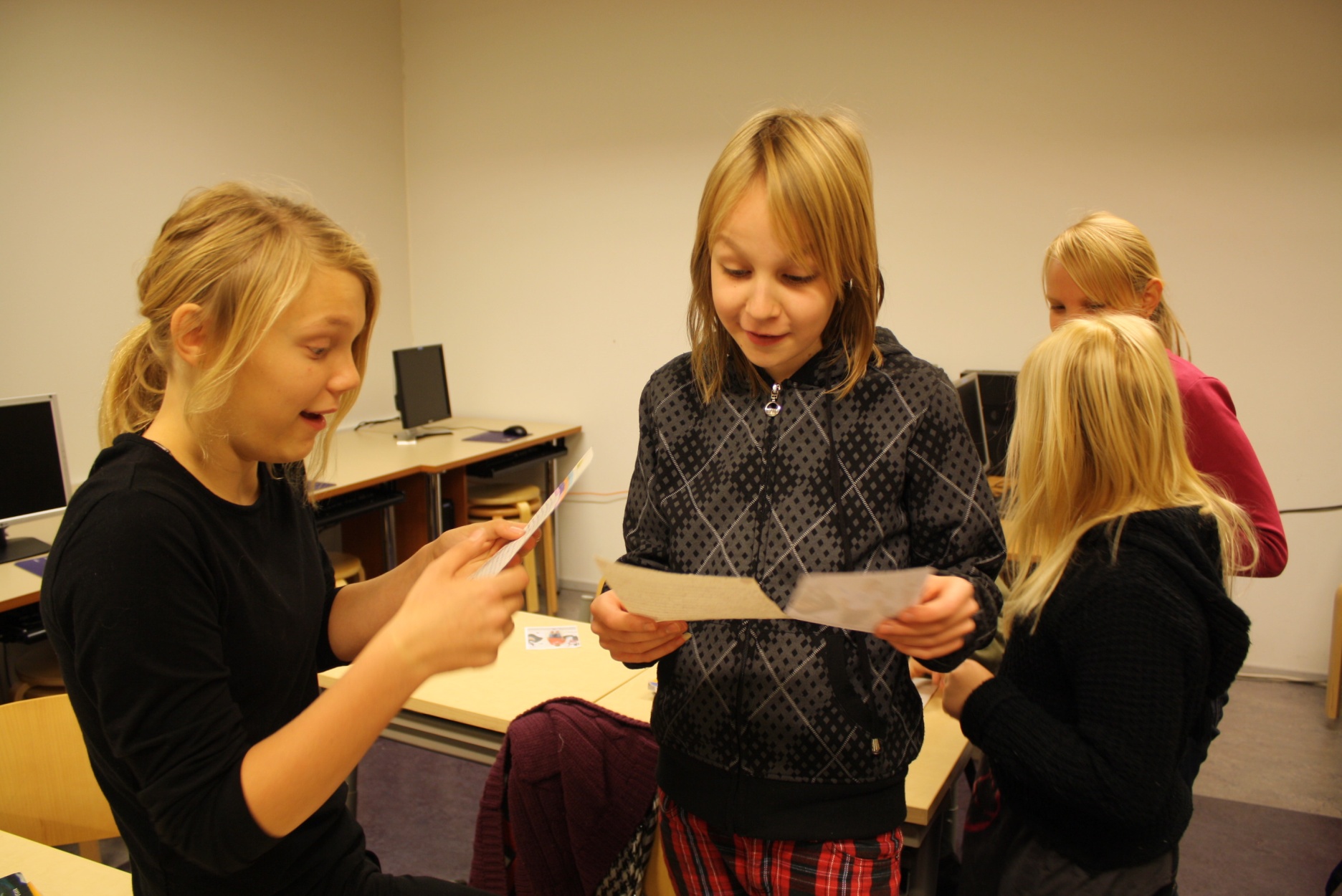 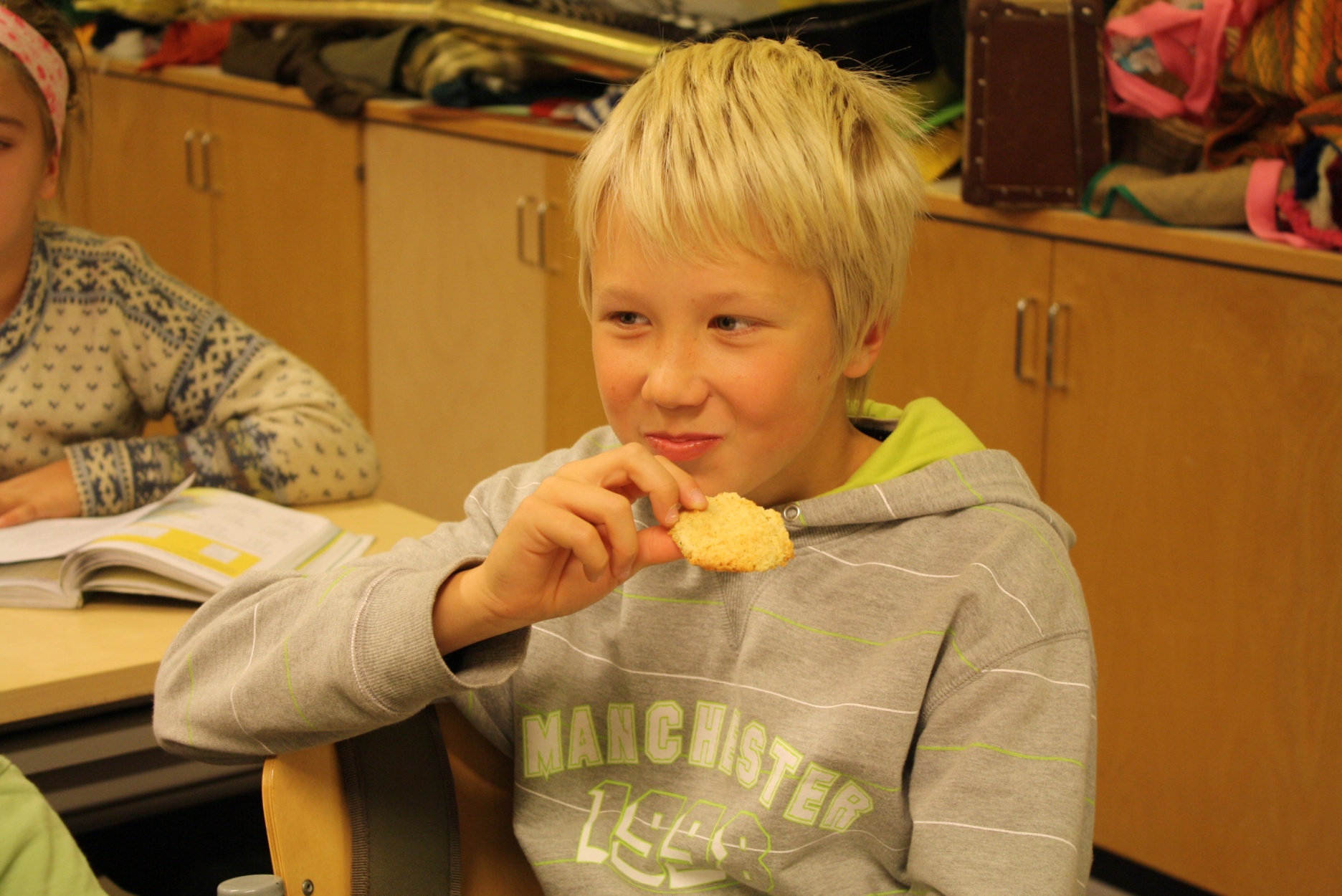 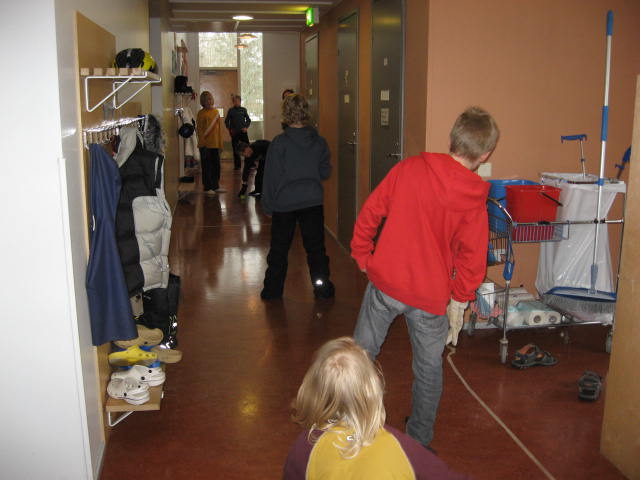 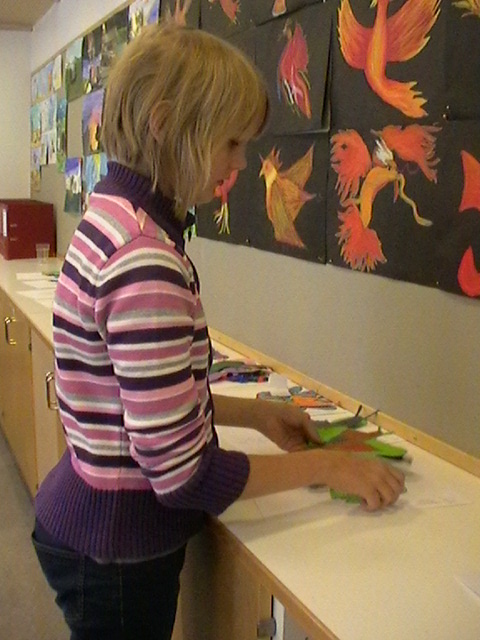 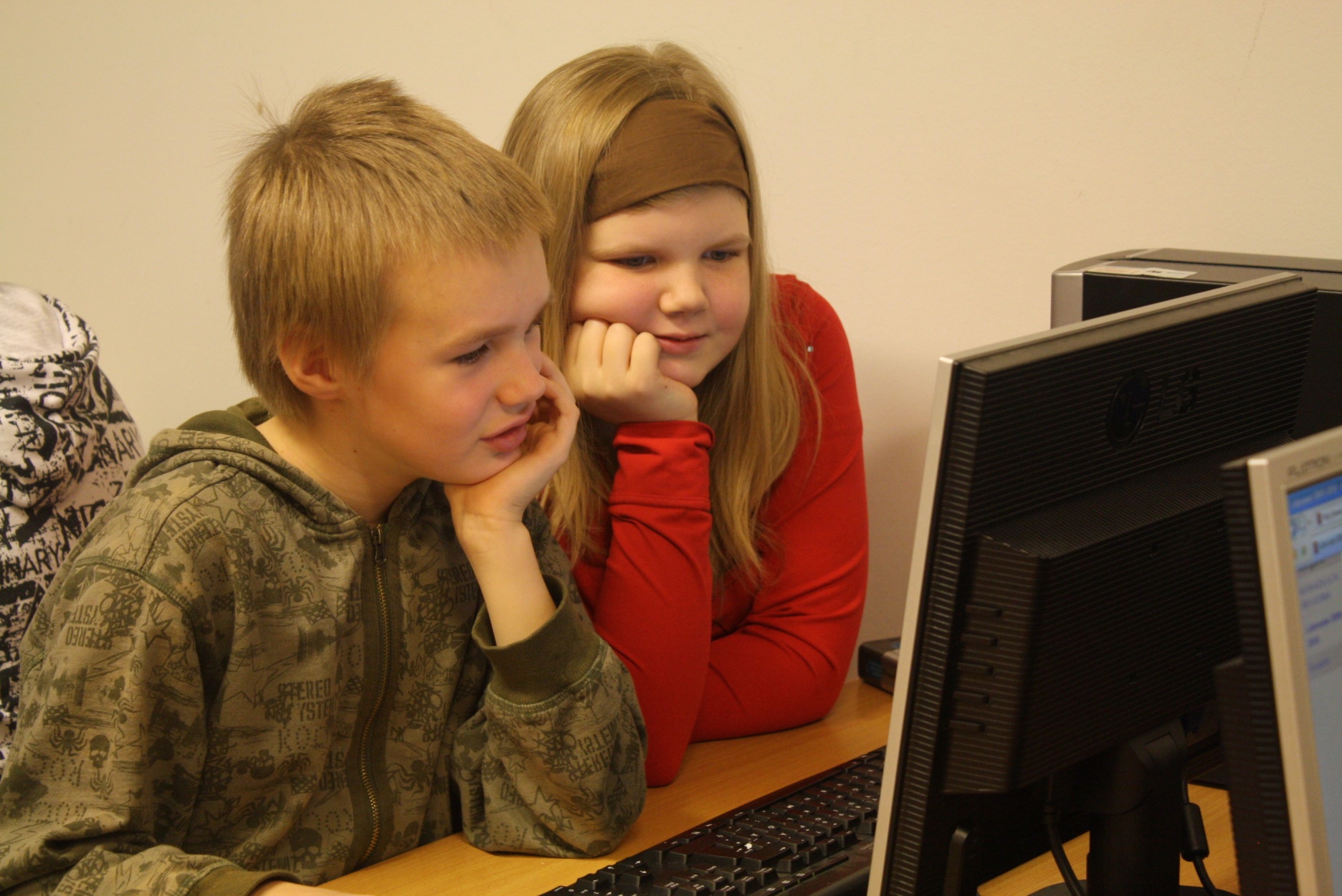 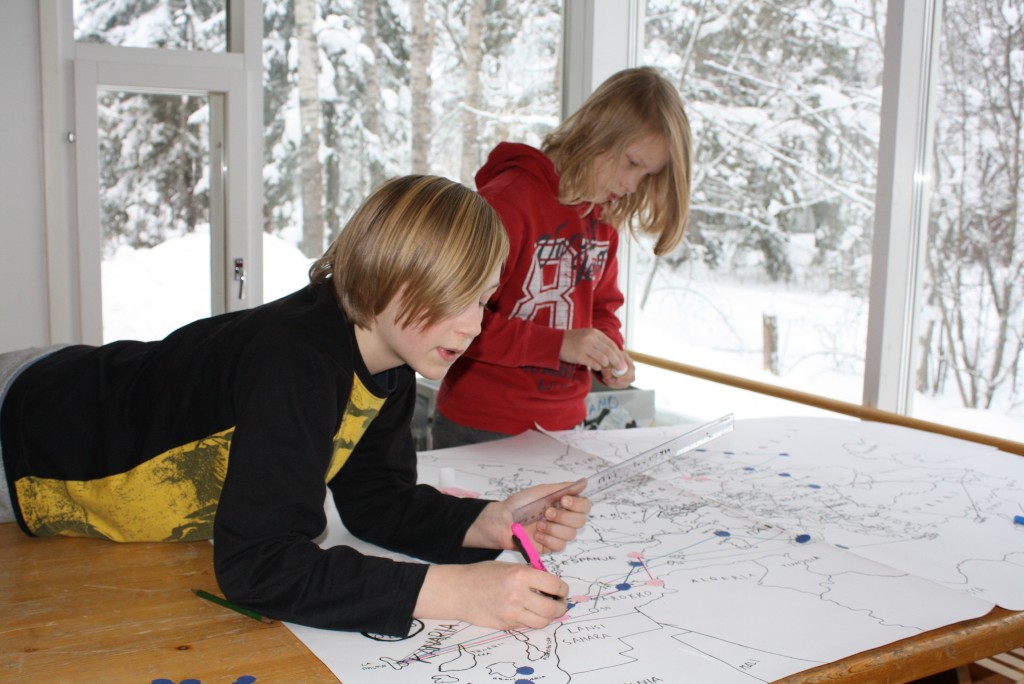 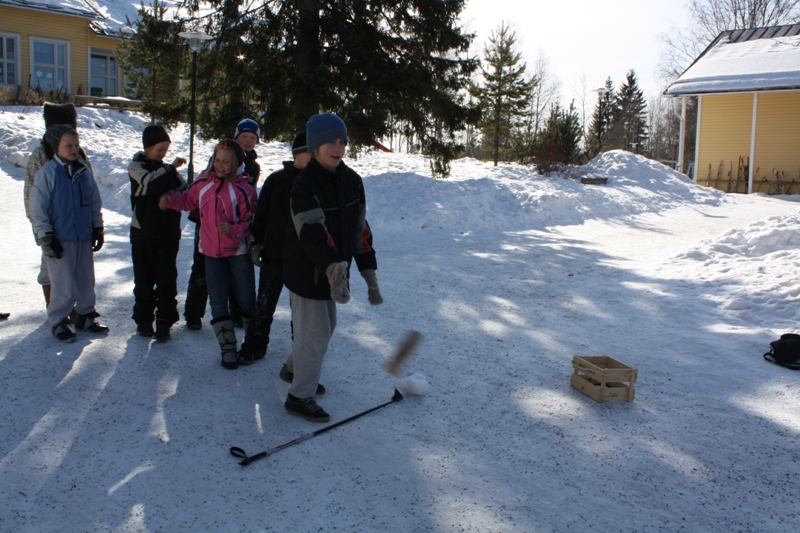 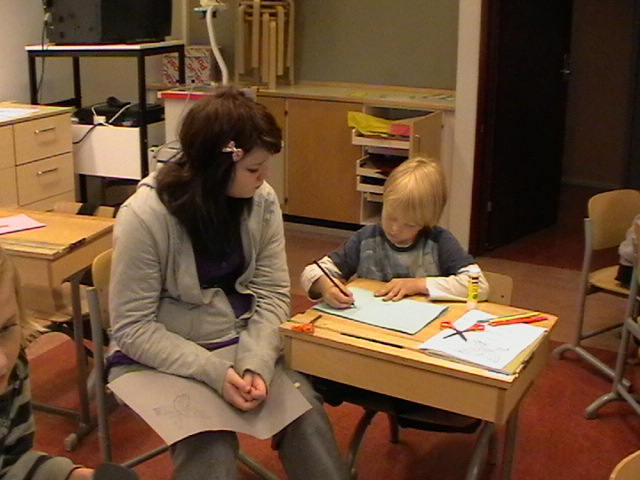 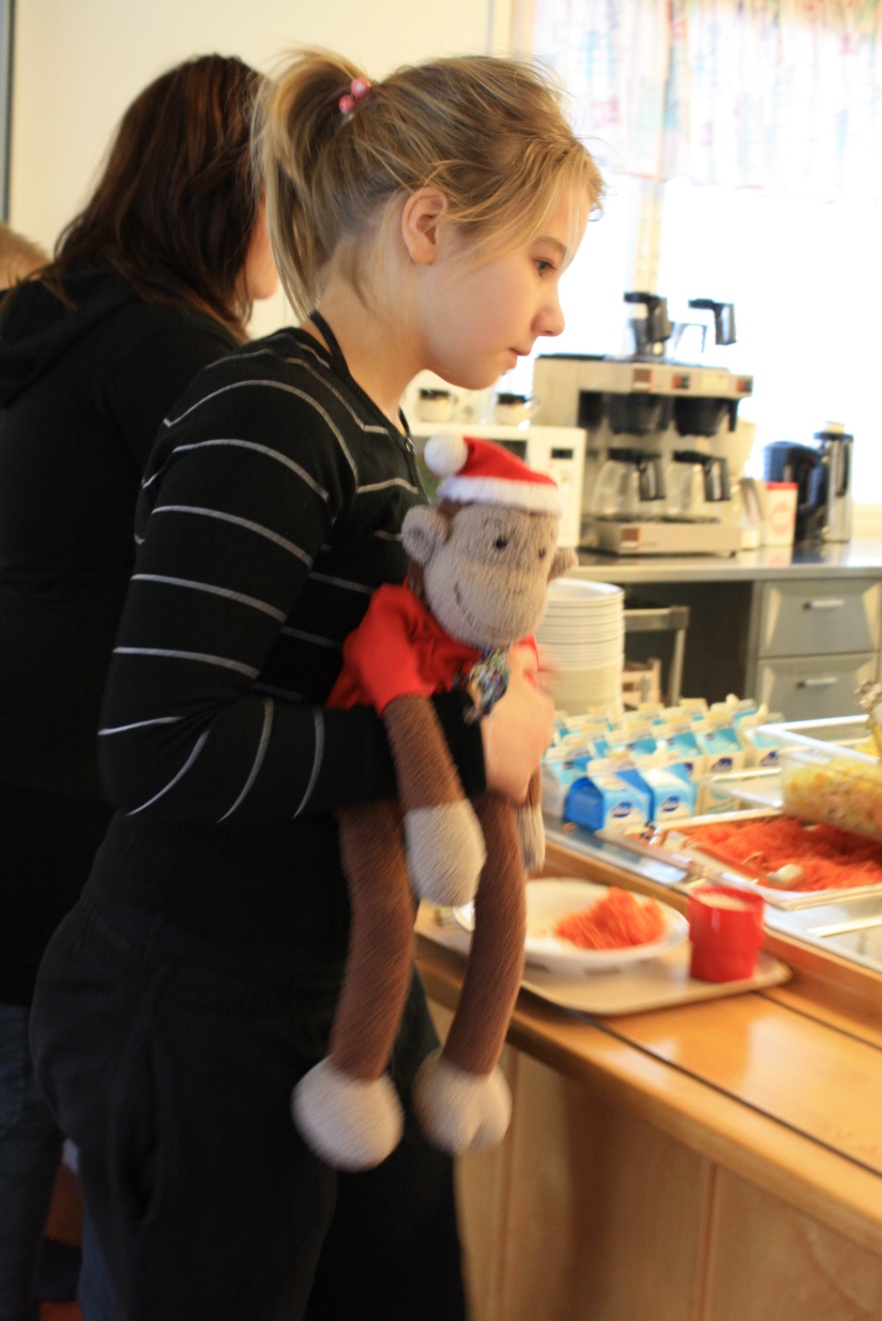 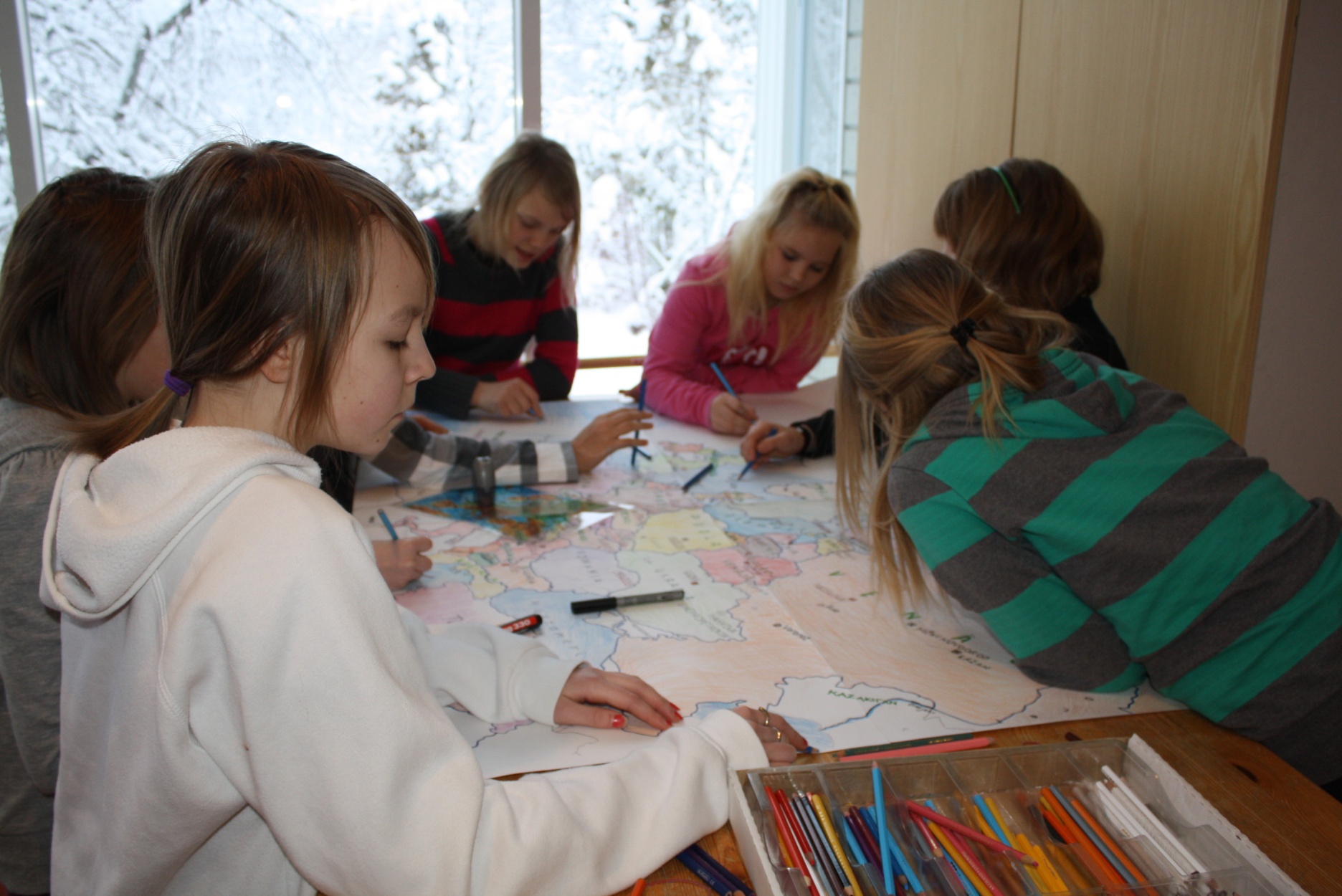 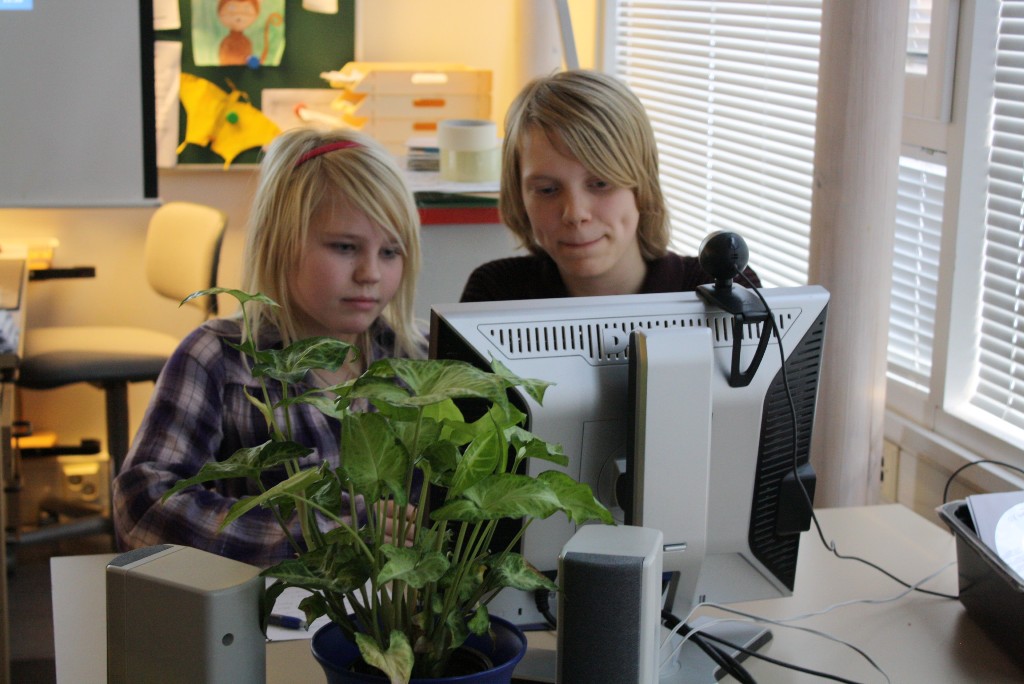 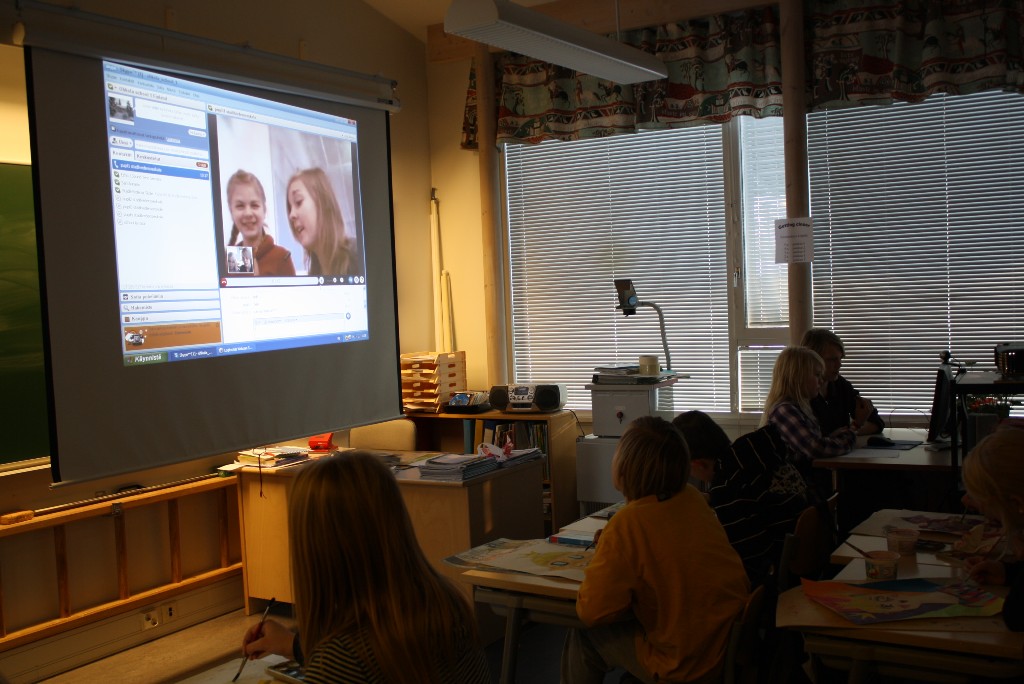 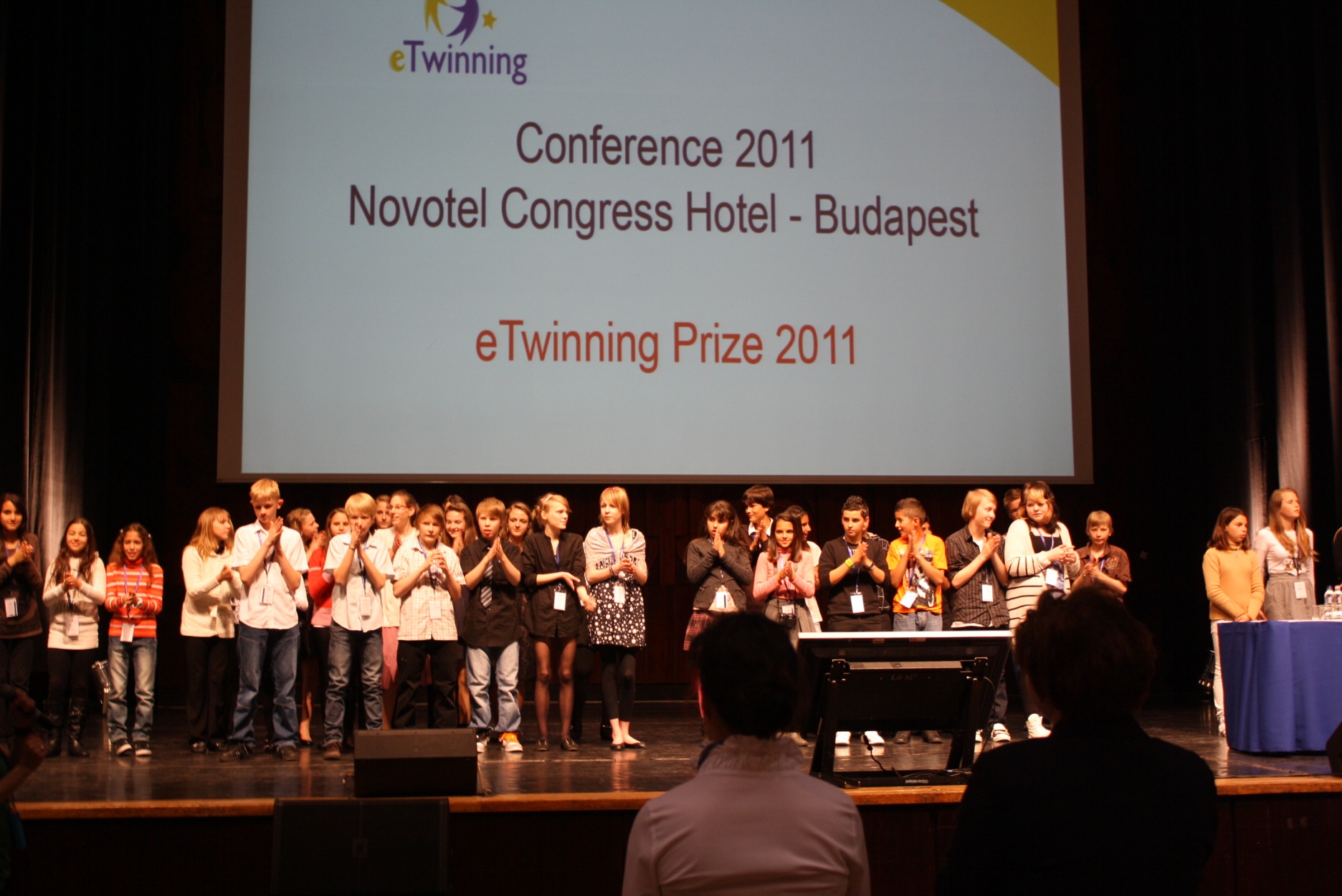 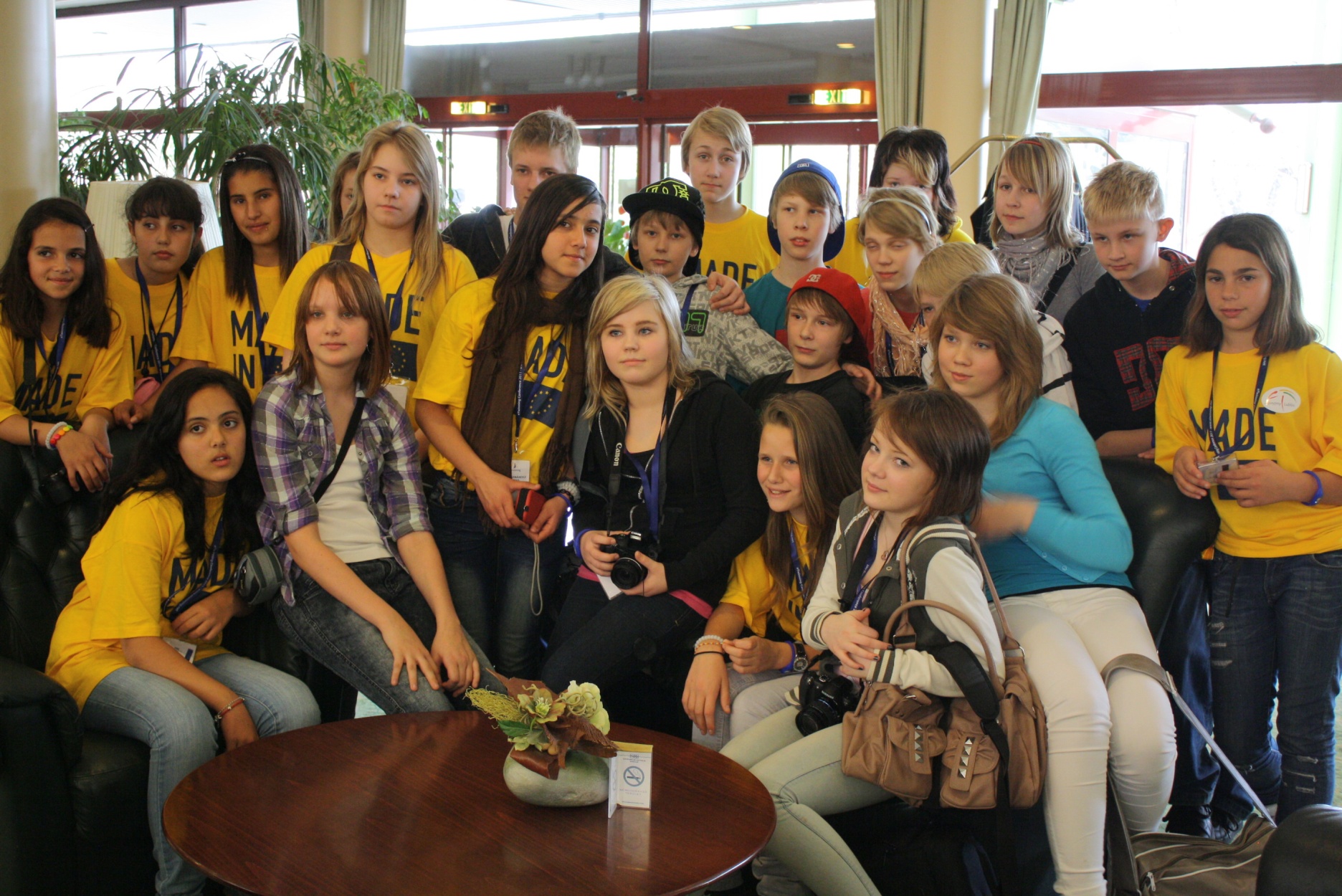 Kolmiportainen sivusto
Kaikille avoin eTwinning-portaali
Valtavasti tietoa, ideoita ja materiaalia
Ei vaadi rekisteröitymistä
eTwinningLive
Opettajan käytössä rekisteröitymisen jälkeen
Sisältää mm. kumppaninhakutyökalun
Twinspace
Projektin työskentely-ympäristö
Tehokkaita apuvälineita verkossa
Valmiita projekti-ideoita ja –linkkejä
Pedagogisia malleja
Partnerinhaku
Verkkotyökaluja
Projektialusta
eTwinningin pakit
Valmiita projektisuunnitelmia
 Ohjaavat ja tukevat opettajaa projektin alusta loppuun
Kaikille ikäryhmille, oppiaineille ja aikaväleille
Sopivat erinomaisesti vasta-alkajille!
eTwinningin moduulit
Pieniä, lyhytkestoisia harjoituksia
Projektin alkuun tai osaksi sitä
Eri lajeja
”jäänsärkijät
kulttuurinen tiedostaminen
luovuus
verkkotyökalut
Galleria
Esittelee onnistuneita eTwinning-projekteja
Konkreettisia esimerkkejä
Opettajien kokemuksia
Miten on tehty yhteistyötä
Mitä se on antanut oppilaille ja opettajalle
Millaisia haasteita on kohdattu
Twinspace
Jokaisella oma käyttäjätunnus ja salasana
Sisältää varta vasten kouluyhteistyöhön tarkoitettuja välineitä
kommunikointiin
suunnitteluun
ajanhallintaan
ryhmähengen luomiseen
Miten liikkeelle?
Rekisteröidy
Etsi ja löydä kumppani(t)
Suunnittele yhteistyötä
Rekisteröi projekti
Toteuta projekti
Jos haluat:
Raportoi työstä projektipäiväkirjassa
Hae laatumerkkiä ja osallistu kilpailuihin
Kiitos!